Krajský akční plán rozvoje vzdělávání Olomouckého kraje v rámci OP VVV
Informace o projektu

Místní konference projektu SRP  - Olomouc,  19. 1. 2017
RNDr. Bronislava Vláčilová
věcná manažerka  projektu
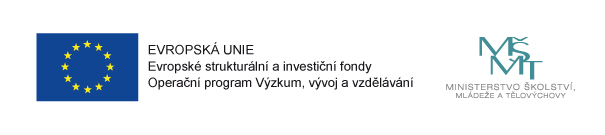 Základní profil projektu KAP
Realizace projektu: 1. 1. 2016 - 31. 12. 2021 
Celková výše způsobilých výdajů: cca 19,5 mil. Kč
Hlavní úkol: posílení strategického plánování a zvýšení efektivity řízení ve školství a nastavení vhodných podmínek v kraji k čerpání  finanční podpory z OP VVV a IROP 
Fáze projektu: KAP č. 1  2016 – 2018 
                               KAP č. 2  2019 – 2021
Aktivity KAP v roce 2016
Nastavení projektu: 
       realizační tým OŠSK + OSR + minitýmy + podpora P-KAP z NÚV + účast v ŘV MAP

Tvorba návrhu KAP č.1 pro období 2016 – 2018 včetně příloh
Kompletní dokument KAP č.1 včetně všech příloh byl projednán PS Vzdělávání a 
30. 9. 2016 schválen RSK, následně byl 21. 10. 2016 předložen na MŠMT ČR ke schválení. 
Seznam projektových záměrů pro investiční intervence v SC 2.4 IROP a pro integrované nástroje ITI, IPRÚ a CLLD schválen 28.6. 2016 

Workshopy s řediteli škol a škol. zařízení

Platformy pro jednotlivé intervence

Příprava projektu na implementaci KAP č.1
Plánované aktivity KAP2017 - 2018
aktualizace Seznamu projektových záměrů pro investiční intervence v SC 2.4 IROP a pro integrované nástroje ITI, IPRÚ a CLLD
příprava projektu na implementaci KAP č.1
jednání v platformách – min. 2x ročně každá (budou projednávána aktuální témata, výměny zkušeností apod.)
tematická setkávání (dle potřeby semináře, workshopy)
spolupráce s IPs (NÚV, NIDV, ČŠI atd.)
monitoring a evaluace KAP č.1
tvorba krajské inkluzívní koncepce
konzultace školám k přípravě projektových 
       žádostí pro OP VVV a IROP
Pozvánka  na seminář pro žadatele ve výzvě Podpora škol formou zjednodušeného finančního vykazování – Šablony pro SŠ a VOŠ, který je po věcné stránce zajišťován Řídicím orgánem OP VVV (MŠMT) ve spolupráci s Olomouckým krajem v rámci projektu KAP po stránce organizační.
 
Datum: úterý 21. února 2017 od 10:00 hodin
Místo konání:	Střední škola technická a obchodní, Kosinova 4, Olomouc, aula školy – 1. patro
Děkuji za pozornost.
RNDr. Bronislava Vláčilová, věcná manažerka KAP
b.vlacilova@kr-olomoucky.cz
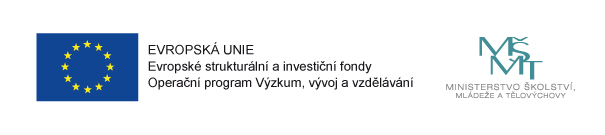